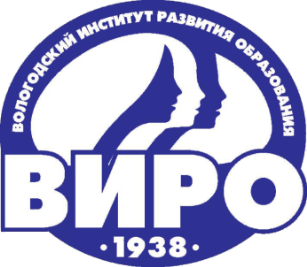 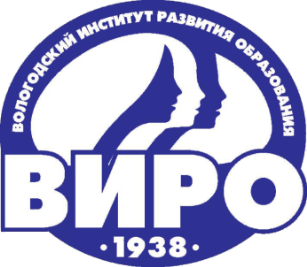 SWOT-АНАЛИЗ ПОТЕНЦИАЛА РАЗВИТИЯ ПОО
ххх
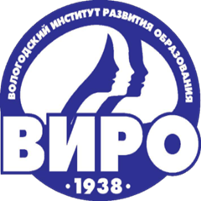 ФАКТОРЫ  ВНУТРЕННЕЙ  СРЕДЫ
образовательные программы, реализуемые в организации; 
результативность работы образовательной организации; 
инновационный потенциал; 
кадровое обеспечение и контингент обучающихся; 
финансово-хозяйственную и внебюджетную деятельность; 
материально-техническую базу организации и условия образовательного процесса; 
сетевое взаимодействие с организациями системы образования, службами и социальными партнерами; 
участие образовательной организации в профессиональных конкурсах, международных, федеральных и региональных программах; 
сформированность информационного пространства образовательной организации.
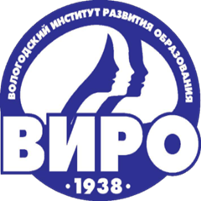 ФАКТОРЫ ВНЕШНЕЙ   ФАКТОРЫ
направления образовательной политики на федеральном, региональном уровнях; 
территориальную и социально-культурную особенность региона; 
специфику и уровень образовательных запросов обучающихся и родителей; 
демографическую ситуацию (динамика численности населения, 
миграционные процессы, возрастной состав населения); 
элементы формирования и развития человеческого капитала (уровень и качество жизни населения, развитость социальной сферы); 
состояние и тенденции рынка труда (динамика уровня безработицы, проблемы занятости); 
прогнозирование потребности в кадрах.
Соотнесение проблем и сильных сторон образовательной организации, возможностей и рисков развития внешней среды
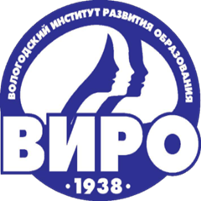 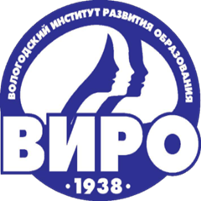 КОНКУРЕНТНЫЕ ПРЕИМУЩЕСТВА
Конкурентные преимущества – это набор существенных свойств, выгодно отличающих образовательной организации от других образовательных учреждений:
положение в населенном пункте;
педагогические кадры;
содержание образовательной деятельности;
технологии обучения и воспитания;
здание образовательной организации и его материально-техническая база;
внешние связи;
имидж, открытость социуму, способность к трансформации;
характер управления;
возможность получения профессионального образования.
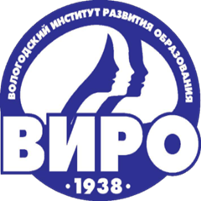 ПРИМЕР SWOT-АНАЛИЗА
Наименование ПОО ФИО, должность                                                                                                                                shihovsl@viro.edu.ru